Takami A, Miake J, Kato M, Ogura K, Okamura A, Tomomori T, Tsujimoto D, Kawatani S, Kato M, Yamamoto K
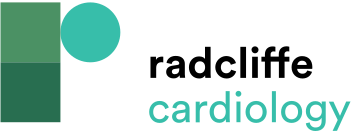 Association between Left Atrial Dimension and BMI by AF Type
Citation: Journal of Asian Pacific Society of Cardiology 2022;1:e15.
https://doi.org/10.15420/japsc.2021.27
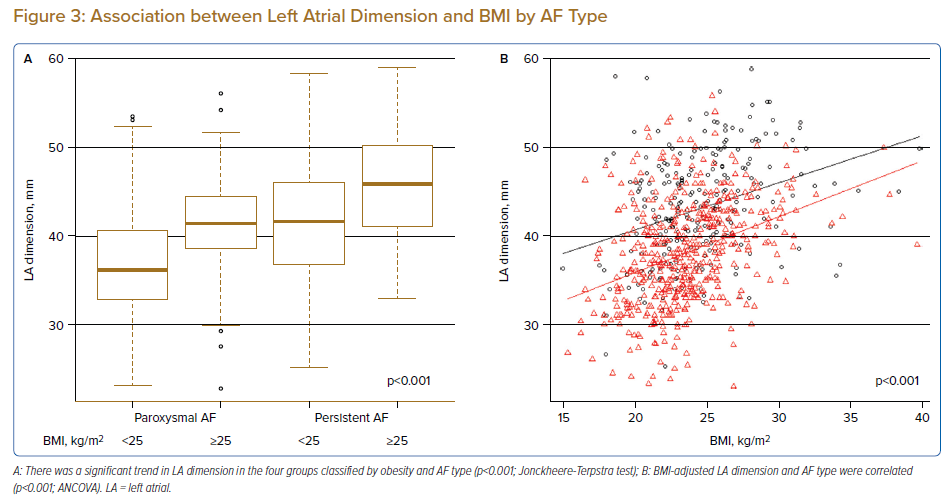